Влияние окружающей среды на здоровее человека
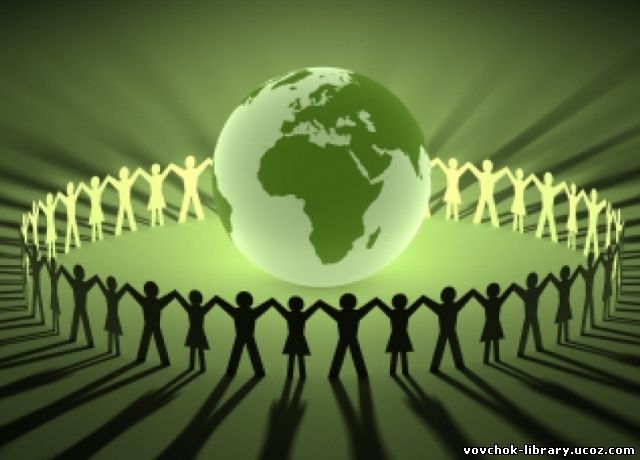 Дорофеев А. Ю.
Представите жизнь без
Телефонов 
Компьютера 
Телевизора  
Интернета 
Автомобилей 
Стиральных машин
Микроволновых печек 
В целом без техники 


Сложно?...
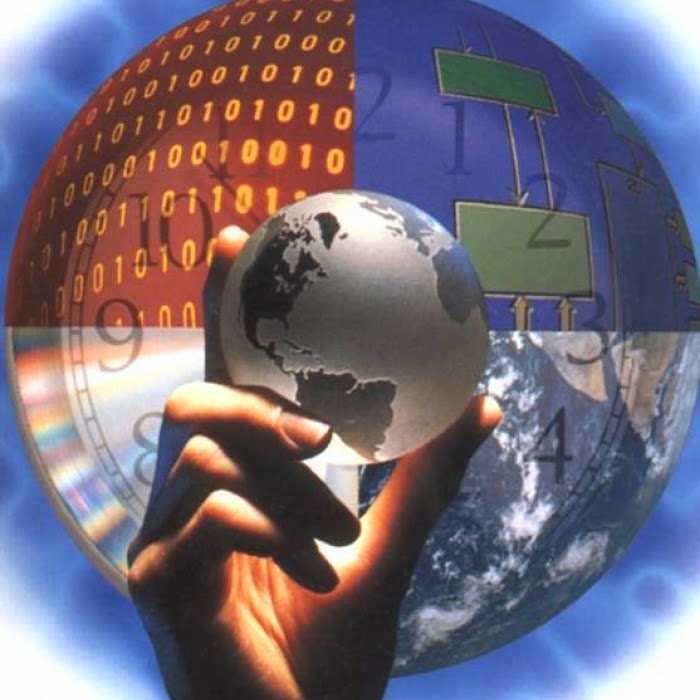 А теперь попробуйте представить мир в котором:
Пресная вода стоит дороже чем бензин
Чистый воздух защищён законом 
Пища только синтетическая 
Небо серое все время 
Нет деревьев 
Солнце светит несколько часов в сутки

Страшно...
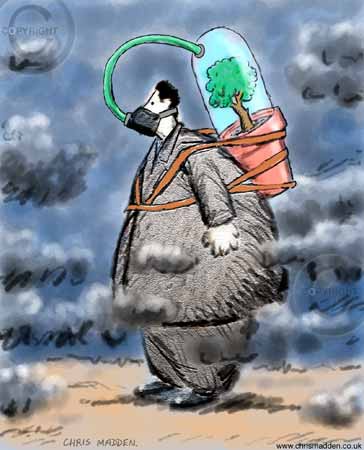 Но как же влияет все то что создал человек на его здоровье?
На этот вопрос я решил постараться ответить.
Проведя исследование взаимосвязи промышленности регионов и заболеваний характерных для них. 
Для этого я разделил страну на 6 регионов
Восток
Север
Центр 
Юг 
Северо-запад
Запад  
И провел взаимосвязь между промышленностью характерной для данного региона и заболеваниями которые преобладают в регионе. 
Также брались во внимание такие показатели как:
Кислотность осадков
Уровень эрозии грунтов
Количеством вредных выбросов в атмосферу
Радиационным фоном
Результат исследования
Восток
В регион вошли четыре области
Донецкая 
Луганская
Днепропетровская
Запорожская 
Для них характерна промышленность:
Черная металлургия
Добыча угля
Металлообработка
Показатели окружающей среды:
Кислотность осадков – 6.4-6.8 (по школе рН)
Уровень эрозии грунтов более 50%
Количеством вредных выбросов в атмосферу – 40.2 тонн в год
Север
В регион вошли четыре области
Полтавская  
Сумская 
Харьковская 
Черниговская  
Для них характерна промышленность:
Нефтяная
Газовая
Химическая 
Показатели окружающей среды:
Кислотность осадков – 6 -6.3 (по школе рН)
Уровень эрозии грунтов –30%-40% 
Количеством вредных выбросов в атмосферу – 5.4 тонн в год
Радиационный фон выше нормы на западе Черниговской области.
Центр
В регион вошли четыре области
Винницкая
Киевская
Кировоградская
Черкасская 
Для них характерна промышленность:
Химическая 
Частично нефти-газовая и строительных материалов 
Пищевая развита в Черкасской области
Показатели окружающей среды:
Кислотность осадков – 6 (по школе рН)
Уровень эрозии грунтов до 50%
Количеством вредных выбросов в атмосферу – 6.6 тонн в год
Радиационный фон выше нормы на западе севере Киевской области
Юг
В регион вошли четыре области
АРК
Николаевская
Одесская
Херсонская 
Для них характерна промышленность:
Судостроение
Нефти и газа переработка 
Показатели окружающей среды:
Кислотность осадков – 6.1-6.2 (по школе рН)
Уровень эрозии грунтов до 50%
Количеством вредных выбросов в атмосферу – до 5 тон в год
Радиационный фон один из минимальных по стране
Северо-запад
В регион вошли четыре области
Волынская
Житомирская
Ровенская
Хмельницкая  
Для них характерна промышленность:
Пищевая 
Энергетика
Строительных материалов 
Показатели окружающей среды:
Кислотность осадков – 5.8-5.9 (по школе рН)
Уровень эрозии грунтов – 10%-30%
Количеством вредных выбросов в атмосферу – 5.8-6.2 тон в год
Уровень радиации выше нормы в Волынской и Кривицкой областях
Запад
В регион вошли пять областей
Закарпатская
Ивано-Франковска
Львовская
Тернопольская
Чернявская 
Для них характерна промышленность:
Лесо-целюлозная
Химическая
Пищевая
Переработка нефть и газа
Показатели окружающей среды:
Кислотность осадков – 6.3 (по школе рН)
Уровень эрозии грунтов – 10%-50%
Количеством вредных выбросов в атмосферу – в Львовской 10, в Ивано-Франковском 20 в остальных до 3 тон в год
Как этого избежать?
Максимально сконцентрировать в небольших зонах вредную промышленность.
Закрыть мало рентабельные производства.
На всех производствах провести обновление устаревшего оборудования, на более современное и безопасное.
Начать восстановление загрязнённых территорий, вод, и грунтов.
Выводы
1. В результате исследования мы выяснили, что влияние тяжелой промышленности, такой как: угольная, металлургическая, тяжелое машиностроение, и нефтехимическая промышленность. Значительно виляет на здоровье населения.
2. Поэтому необходимо принимать меры для улучшения состояния среды, в регионах, где преобладает такая промышленность.
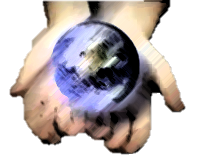 Помните мы в своих руках…